When You Write Your Essays in Programming Languages
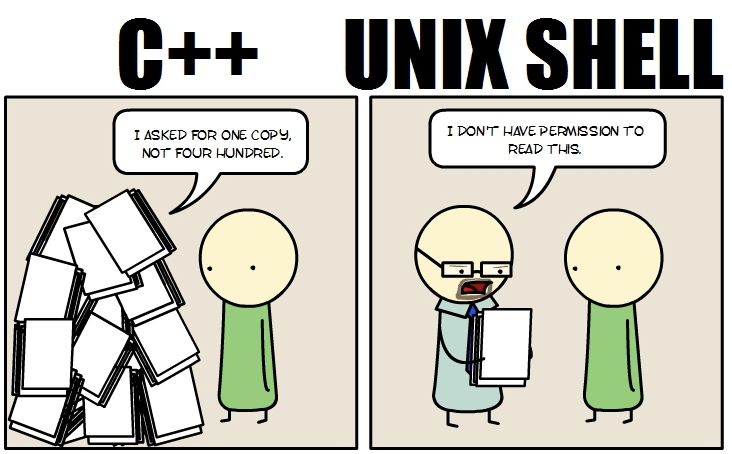 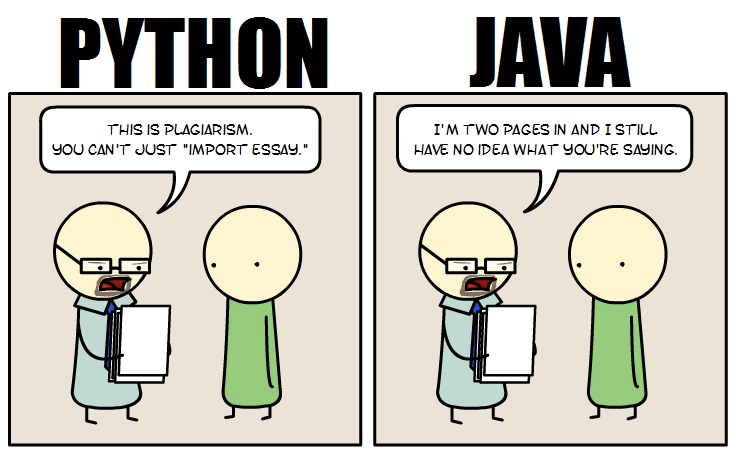 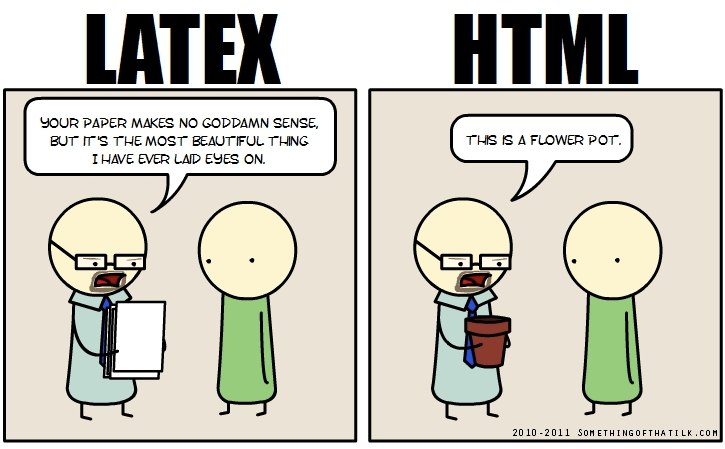 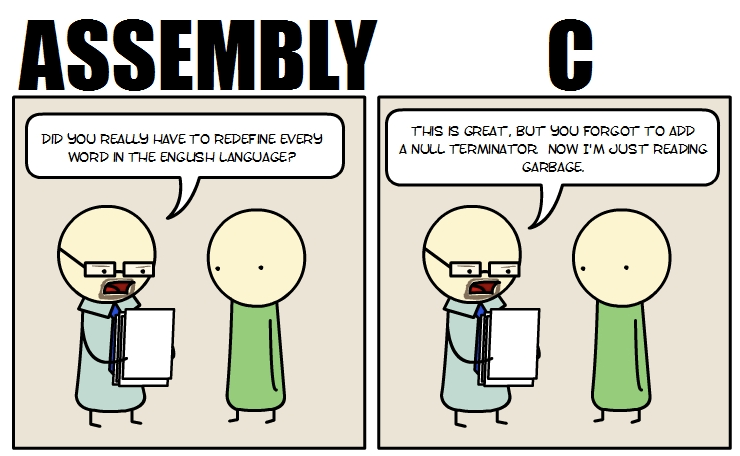 http://www.somethingofthatilk.com/index.php?id=135
Question answering and Summarization
David Kauchak
CS159, Spring 2011
Admin?
Brin, 1998 Experiments
extraction patterns
extract from corpus
pairs
new pairs
Were only able to extract from a subset of the repository
[Speaker Notes: - Brin, 1998]
Information retrieval
ranked documents
query
pomona college computer science
CORPUS
Question answering
answer
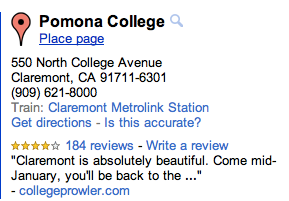 question
CORPUS
where is pomona college located?
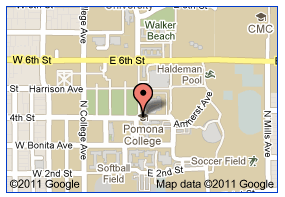 resources
Question answering
Number of Documents:	979,000
Megabytes of Text:		3033	
Document Sources:		AP, WSJ, Financial Times, 			San Jose Mercury News,
				LA Times, RBIS
Number of Questions:	682
Question Sources:		Encarta log, Excite log
Sample questions:
How much folic acid should an expectant mother get daily?
Who invented the paper clip?
What university was Woodrow Wilson president of?
Where is Rider College located?
Name a film in which Jude law acted.
Where do lobsters like to live?
Other variants…
Mars Polar Lander- Where Are You?
      (January 18, 2000)  After more than a month of searching for a single sign from NASA’s Mars Polar Lander, mission controllers have lost hope of finding it. The Mars Polar Lander was on a mission to Mars to study its atmosphere and search for water, something that could help scientists determine whether life even existed on Mars.  Polar Lander was to have touched down on December 3 for a 90-day mission.  It was to land near Mars’ south pole.  The lander was last heard from minutes before beginning its descent.  The last effort to communicate with the three-legged lander ended with frustration at 8 a.m. Monday.  “We didn’t see anything,” said Richard Cook, the spacecraft’s project manager at NASA’s Jest Propulsion laboratory.  The failed mission to the Red Planet cost the American government more the $200 million dollars.  Now, space agency scientists and engineers will try to find out what could have gone wrong.  They do not want to make the same mistakes in the next mission.

When did the mission controllers lost Hope of communication with the Lander?                                   
Who is the Polar Lander’s project manager?                                                                                         
Where on Mars was the spacecraft supposed to touch down?                                                                       
What was the mission of the Mars Polar Lander?
Other variants…
Mars Polar Lander- Where Are You?
      (January 18, 2000)  After more than a month of searching for a single sign from NASA’s Mars Polar Lander, mission controllers have lost hope of finding it. The Mars Polar Lander was on a mission to Mars to study its atmosphere and search for water, something that could help scientists determine whether life even existed on Mars.  Polar Lander was to have touched down on December 3 for a 90-day mission.  It was to land near Mars’ south pole.  The lander was last heard from minutes before beginning its descent.  The last effort to communicate with the three-legged lander ended with frustration at 8 a.m. Monday.  “We didn’t see anything,” said Richard Cook, the spacecraft’s project manager at NASA’s Jest Propulsion laboratory.  The failed mission to the Red Planet cost the American government more the $200 million dollars.  Now, space agency scientists and engineers will try to find out what could have gone wrong.  They do not want to make the same mistakes in the next mission.

When did the mission controllers lost Hope of communication with the Lander?                                   (Answer: 8AM, Monday Jan. 17)
Who is the Polar Lander’s project manager?                                                                                         (Answer: Richard Cook)
Where on Mars was the spacecraft supposed to touch down?                                                                       (Answer: near Mars’ south pole)
What was the mission of the Mars Polar Lander?                                                                                              (Answer: to study Mars’ atmosphere and search for water)
Question answering
challenges? how is this different than IR?
answer
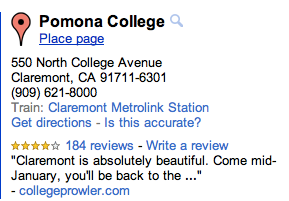 question
CORPUS
where is pomona college located?
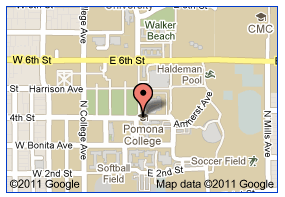 resources
Challenges
Question: “When was Wendy’s founded?”
Challenges
Question: “When was Wendy’s founded?”
Passage candidate:
“The renowned Murano glassmaking industry, on an island in the Venetian lagoon, has gone through several reincarnations since it was founded in 1291. Three exhibitions of 20th-century Murano glass are coming up in New York. By Wendy Moonan.”
Answer: 20th Century or 1291?
Challenges
Question: When was Microsoft established?
Challenges
Question: When was Microsoft established?

Microsoft tends to establish lots of things…
	Microsoft plans to establish manufacturing partnerships in Brazil and Mexico in May.

Solution?
Challenges
Question: When was Microsoft established?

Microsoft tends to establish lots of things…
	Microsoft plans to establish manufacturing partnerships in Brazil and Mexico in May.

Need to be able to detect sentences in which `Microsoft’ is object of `establish’ or close synonym.
Matching sentence:
  	Microsoft Corp was founded in the US in 1975, incorporated in 1981, and established in the UK in 1982.
Challenges
Question: What is the occupation of Bill Clinton’s wife?
No documents contain these keywords plus the answer
Ideas?
Challenges
Question: What is the occupation of Bill Clinton’s wife?
No documents contain these keywords plus the answer

One solution: decompose into two questions:
Who is Bill Clinton’s wife? = X
What is the occupation of X?
AI/planning/logic!
Question answering
How are we going to do it?
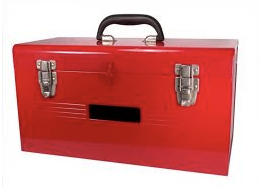 Information retrieval
text similarity
parsing
language modeling
POS tagging
information extraction
machine learning
QA basic framework
Question
Query
Docs
queryprocessing
Informationretrieval
Answerprocessing
Answer
Corpus
Query processing
Question
Query
queryprocessing
Informationretrieval
Question
Why do we need query processing?

What types of things might we need to do?
Informationretrieval
Query processing
If we’re going to feed the question into an IR system, often need to reformulate the query
Some things may already be done by the IR system
remove stopwords
remove question words
query expansion:
who is the president of the US?: US -> United States
Formulate as a statement rather than a question:
Query processing
Analyze the query:  what questions might we ask about the query that might help limit our set of answers?
Query processing
Analyze the query:  what questions might we ask about the query that might help limit our set of answers?

What is the expected answer type?
Answer type hierarchies
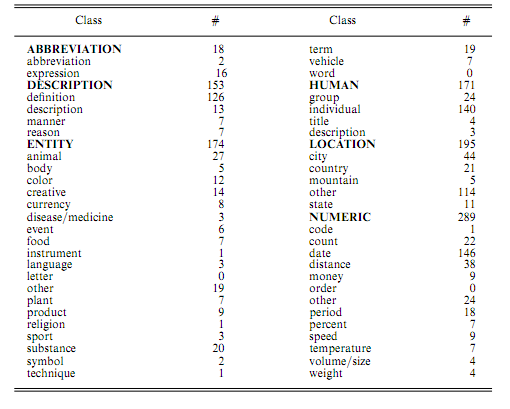 Question classification
How can we identify this?
Question classification
Hand-written rules
WHO:  person, organization, or country.
WHERE:  location (specific or general)
WHEN:  date on time period
HOW MUCH:  an amount
HOW MANY:  a number
WHICH CITY:  a city
Question classification
Better: machine learning!
lots of clues
What city is pomona college in?
Where is pomona college located?
What is the tallest building in the world?
QA basic framework
Question
Query
Docs
queryprocessing
Informationretrieval
Answerprocessing
Answer
Corpus
Answer processing
problem?
What is the tallest building in the world?
The world's tallest structure is the 828 m (2,717 ft) tall Burj Khalifa in Dubai, United Arab Emirates. The building gained the official title of "Tallest Building in the World" at its opening on 4 January 2010. It is taller than any other man-made structure ever built.

The Council on Tall Buildings and Urban Habitat, an organization that certifies buildings as the "World’s Tallest", recognizes a building only if at least fifty percent of its height is made up of floor plates containing habitable floor area.[1] Structures that do not meet this criterion, such as the CN Tower, are defined as "towers".

There are dozens of radio and television broadcasting towers which measure over 600 meters (about 2,000 ft) in height, and only the tallest are recorded in publicly available information sources.
Answer processing
The world's tallest structure is the 828 m (2,717 ft) tall Burj Khalifa in Dubai, United Arab Emirates. The building gained the official title of "Tallest Building in the World" at its opening on 4 January 2010. It is taller than any other man-made structure ever built.

The Council on Tall Buildings and Urban Habitat, an organization that certifies buildings as the "World’s Tallest", recognizes a building only if at least fifty percent of its height is made up of floor plates containing habitable floor area.[1] Structures that do not meet this criterion, such as the CN Tower, are defined as "towers".

There are dozens of radio and television broadcasting towers which measure over 600 meters (about 2,000 ft) in height, and only the tallest are recorded in publicly available information sources.
Burj Khalifa
ideas?
NLP to the rescue!
Need more information than just the text
named entity recognition/information extraction
parsing
relationships between entities
Microsoft established vs. Microsoft was established
Pair this information with information we extracted from the query
What are we looking for?  A person? A date? …?
Extracting entities
President George Bush announced a new bill that would send $1.2 million dollars to Miami Florida for a new hurricane tracking system.

After applying a Named Entity Tagger, the text might look like this:

	<Person=“President George Bush”> announced a new bill that would send <MONEY=$1.2 million dollars”> to <LOCATION=“Miami Florida:”> for a new hurricane tracking system.
Who announced the new bill?
Where will the money from the new bill go?
How much will be provided for the new bill?
Combining and normalizing evidence
Q: What year did the Titanic sink?
A: 1912

Supporting evidence:
It was the worst peacetime disaster involving a British ship since the Titanic sank on the 14th of April, 1912.

The Titanic sank after striking an iceberg in the North Atlantic on April 14th, 1912.

The Herald of Free Enterprise capsized off the Belgian port of Zeebrugge on March 6, 1987, in the worst peacetime disaster involving a British ship since the Titanic sank in 1912.
What happened?
Different formats for answer candidates detected, normalized and combined:
`April 14th, 1912’
`14th of April, 1912’
Supporting evidence detected and combined:
`1912’ supports `April 14th, 1912’
Structure of date expressions understood and correct piece output:
`1912’ rather than `April 14th, 1912’
Most frequent answer candidate found and output:
`April 14th, 1912’ rather than something else.
NLP is expensive!
We need to run:
sentence identifier
tokenizer
IE
parsers
…
These are expensive!  (and there may be many documents)
Can we reduce this time?
QA actual framework
Question
Query
Docs
Answers
queryprocessing
Informationretrieval
Passageretrieval
Answerprocessing
Answer
Corpus
find relevant passages before doing NLP
Passage retrieval
IR Systems return the N most relevant documents
Passage retrieval systems then return the N most relevant passages
The answer processing is then only run on these passages
Evaluation
How can/should we evaluate the system?

Ideas:
Accuracy
Precision/Recall (often we allow it to say “No Answer”)
Produce multiple answers and use IR like measures
Reciprocal ranking scheme
For the purposes of evaluating the systems, several answer candidates are often ranked by confidence.
Reciprocal ranking scheme
For the purposes of evaluating the systems, several answer candidates are often ranked by confidence.
Reciprocal Ranking Scheme:  the score for a question is 1/R, 	where R is a rank of the first correct answer in the list.
	Q: What is the capital of Utah?                                                             	A1: Ogden                                                                                              	A2: Salt Lake City                                                                                                                	A3: Provo                                                                                                  	A4: St. George                                                                                           	A5: Salt Lake
RRS?
Reciprocal ranking scheme
For the purposes of evaluating the systems, several answer candidates are often ranked by confidence.
Reciprocal Ranking Scheme:  the score for a question is 1/R, 	where R is a rank of the first correct answer in the list.
	Q: What is the capital of Utah?                                                             	A1: Ogden                                                                                              	A2: Salt Lake City                                                                                                                	A3: Provo                                                                                                  	A4: St. George                                                                                           	A5: Salt Lake
The score for the question Q would be ½.
Sample Results
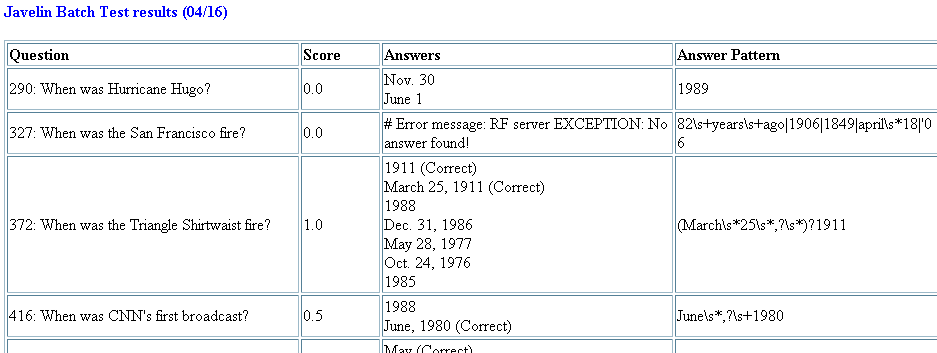 Does it work?
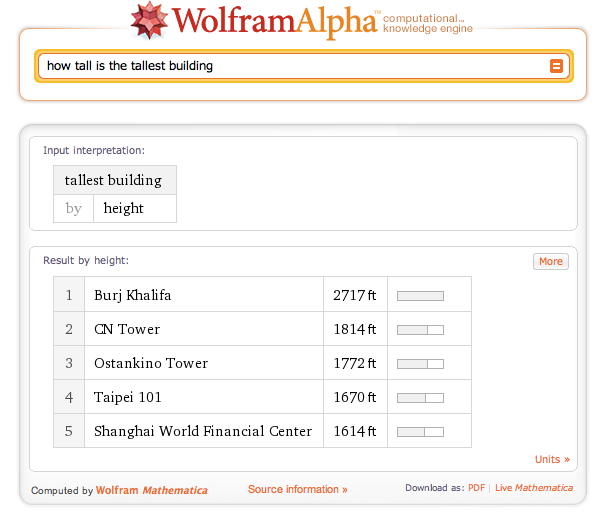 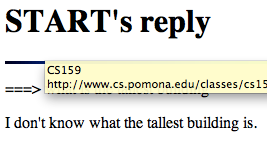 Does it work?
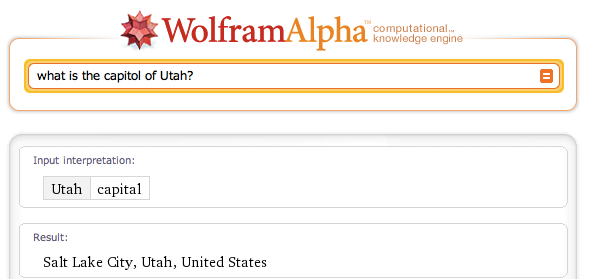 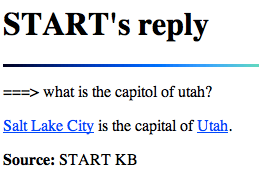 Does it work?
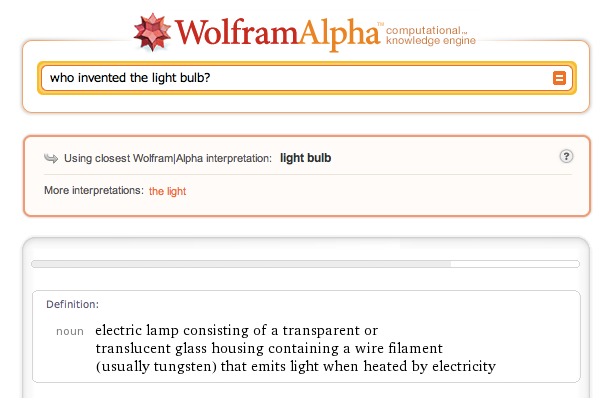 Does it work?
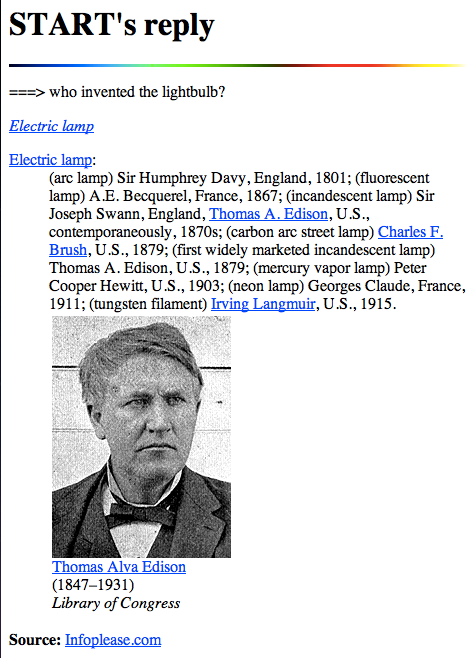 Does it work?
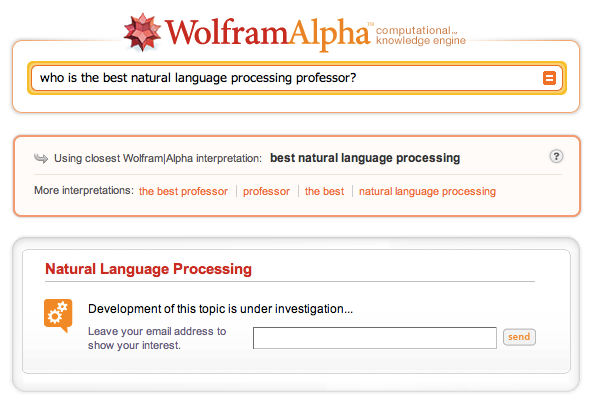 Does it work?
Where do lobsters like to live?
on a Canadian airline 
Where do hyenas live?
in Saudi Arabia
in the back of pick-up trucks 
Where are zebras most likely found?
near dumps
in the dictionary 
Why can't ostriches fly?
Because of American economic sanctions 
What’s the population of Maryland?
three
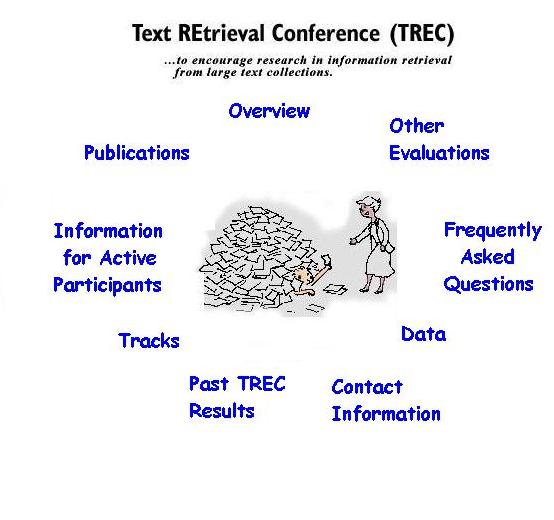 http://trec.nist.gov
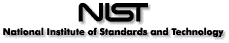 Summarization
Summarization approaches aim to produce a summarized version of a text document
summarizer
summarizer
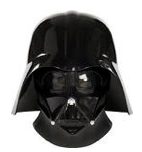 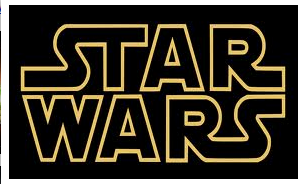 son of
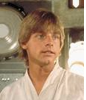 Summarization
Full-text
Summarization
Question Answer
Summarization
Applications?
Different types of summarization?
Genres
overview/summary/abstract
headlines
outlines
minutes
biographies
compression
simplification
sound bites
movie summaries
chronologies
Headline news — informing
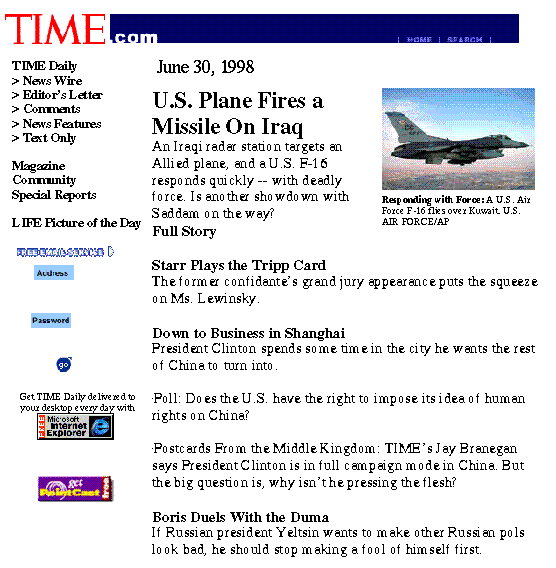 TV-GUIDES — decision making
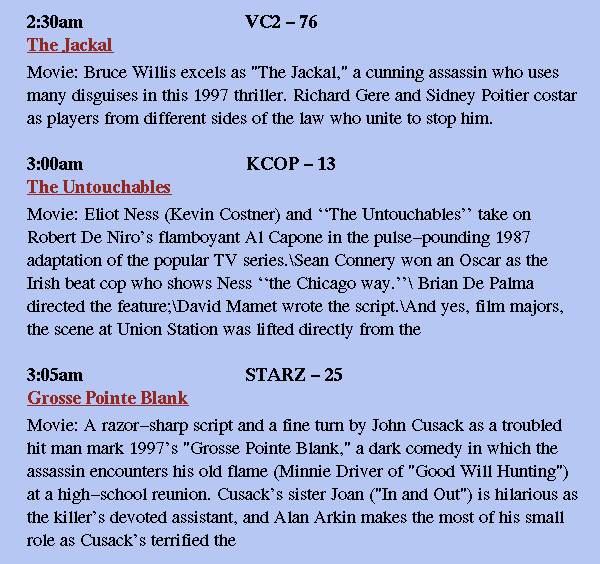 Abstracts of papers — time saving
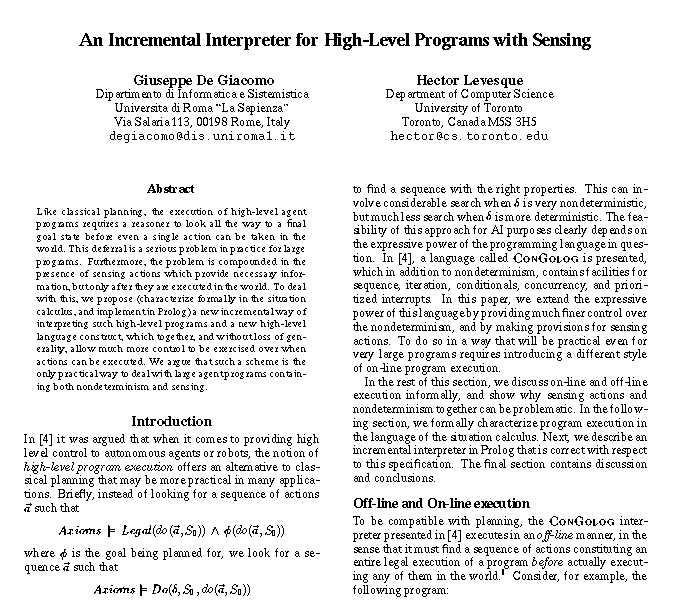 56
Cliff notes — Laziness support
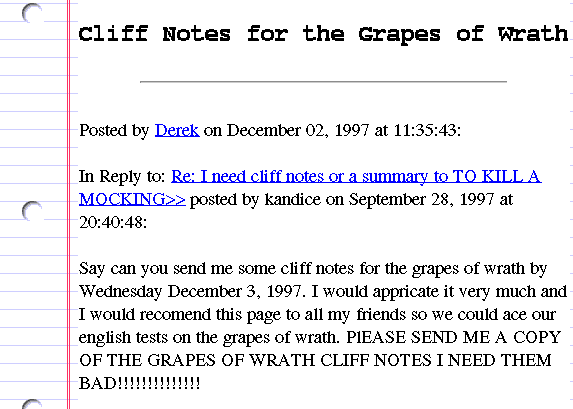 57
Different dimensions of summarization
How much summarization
quick categorization vs. content processing
Background vs. just-the-news
Extract vs. abstract (how the summarization is generated
lists fragments of text vs. re-phrases content coherently
Generic vs. query-oriented
Single-document vs. multi-document source
...based on one text vs. fuses together many texts.
Summarization
How are we going to do it?
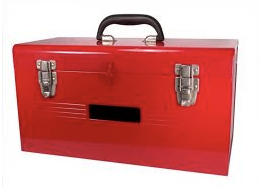 Information retrieval
text similarity
language modeling
parsing
POS tagging
machine translation
information extraction
machine learning
Summarization
Three common steps:
Content selection: what are the important concepts/clauses/sentences?

Content ordering: how should this information be structured?

Realization: concepts/sentences=> output
Three common steps: the basics
content selection
content ordering
realization
Content selection
content selection
General problem: identify important concepts
Common approximation: identify important sentences
How can we identify important sentences?
Identifying important sentences
Word-based
Calculate the sentence as the average weight of the words in the sentence
TF-IDF weighting
likelihood ratio: likelihood of occurring in this document divided by the likelihood of occurring in the whole corpus
pick the highest scoring sentences
Similarity-based
pick sentences that are on average closer to the other sentences in the document
might also discount for being generally similar to whole corpus
Identifying important sentences: supervised approach
Training data
Could we use this to learn a sentence importance measure?
What features might be useful?
Challenges?
[Speaker Notes: interesting features
-- position in the document
-- cue phrases (in summary, in conclusion)
-- word informativeness (from our unsupervised approach)
-- sentence length
 challenges
-- our summaries might not be exact extracts: need to identify corresponding sentence(s) in the data]
Summarization
Three common steps:
Content selection: what are the important concepts/clauses/sentences?

Content ordering: how should this information be structured?
Often, just put them in the same order they occur in the documents
Summarization
Three common steps:
Content selection: what are the important concepts/clauses/sentences?

Content ordering: how should this information be structured?

Realization: concepts/sentences => output
challenges?
Realization (output)
Input: a bunch of sentences
output: summary

challenges
reference resolution/naming (show some examples)
fluidity
repetition?
Multi-document approaches
In many domains, we have multiple documents on the same topic (e.g. news) and we’d like to summarize all the documents with one summary
How does this problem differ?
ARTICLE 18853: ALGIERS, May 20 (AFP)
ARTICLE 18854: ALGIERS, May 20 (UPI)
1. Eighteen decapitated bodies have been found in a mass grave in northern Algeria, press reports said Thursday, adding that two shepherds were murdered earlier this week.2. Security forces found the mass grave on Wednesday at Chbika, near Djelfa, 275 kilometers (170 miles) south of the capital.3. It contained the bodies of people killed last year during a wedding ceremony, according to Le Quotidien Liberte.4. The victims included women, children and old men.5. Most of them had been decapitated and their heads thrown on a road, reported the Es Sahafa.6. Another mass grave containing the bodies of around 10 people was discovered recently near Algiers, in the Eucalyptus district.7. The two shepherds were killed Monday evening by a group of nine armed Islamists near the Moulay Slissen forest.8. After being injured in a hail of automatic weapons fire, the pair were finished off with machete blows before being decapitated, Le Quotidien d'Oran reported.9. Seven people, six of them children, were killed and two injured Wednesday by armed Islamists near Medea, 120 kilometers (75 miles) south of Algiers, security forces said.10. The same day a parcel bomb explosion injured 17 people in Algiers itself.11. Since early March, violence linked to armed Islamists has claimed more than 500 lives, according to press tallies.
1. Algerian newspapers have reported that 18 decapitated bodies have been found by authorities in the south of the country.2. Police found the ``decapitated bodies of women, children and old men,with their heads thrown on a road'' near the town of Jelfa, 275 kilometers (170 miles) south of the capital Algiers.3. In another incident on Wednesday, seven people -- including six children -- were killed by terrorists, Algerian security forces said.4. Extremist Muslim militants were responsible for the slaughter of the seven people in the province of Medea, 120 kilometers (74 miles) south of Algiers.5. The killers also kidnapped three girls during the same attack, authorities said, and one of the girls was found wounded on a nearby road.6. Meanwhile, the Algerian daily Le Matin today quoted Interior Minister  Abdul Malik Silal as saying that ``terrorism has not been eradicated, but the movement of the terrorists has significantly declined.''7. Algerian violence has claimed the lives of more than 70,000 people since the army cancelled the 1992 general elections that Islamic parties were likely to win.8. Mainstream Islamic groups, most of which are banned in the country, insist their members are not responsible for the violence against civilians.9. Some Muslim groups have blamed the army, while others accuse ``foreign elements conspiring against Algeria.’’
Evaluation?
Google news
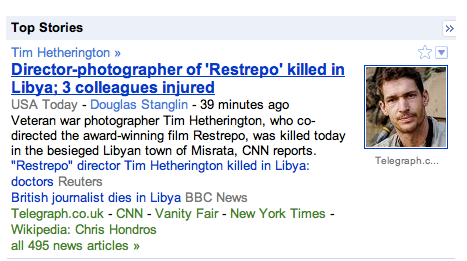 News blaster
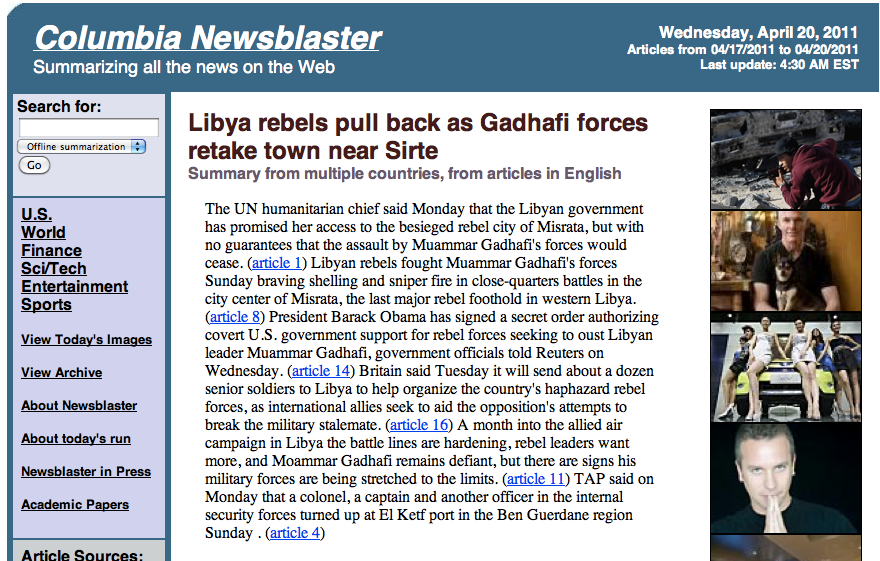 QA: Watson
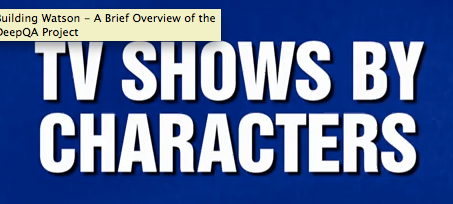 http://www.youtube.com/watch?v=3G2H3DZ8rNc